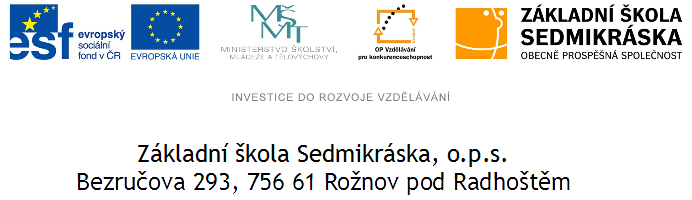 Kruh, kružnice – povrch, objem, výpočty
Autor: Mgr. Jolana Sobotková
Vytvořeno: březen 2014
Název: VY_32_INOVACE_MA_01_Rovinná a prostorová geometrie_13
8. ročník
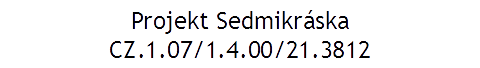 Kruh, kružnice
Co všechno ve třídě má tvar kruhu nebo kružnice?
Jaký je rozdíl mezi kruhem a kružnici?
+
+
K
k
r
r
+
S
S
KRUH
KRUŽNICE
… množina bodů roviny, které mají od pevně zvoleného bodu (středu) vzdálenost rovnu nebo menší poloměru
… množina bodů roviny, které mají od pevně zvoleného bodu (středu) stejnou vzdálenost, kterou označujeme jako poloměr
Pojmy:           střed  S         poloměr  r               průměr  d   (d = 2r)
Výpočet délky kružnice (obvodu kruhu)
Vezměte nějaký předmět s kruhovou podstavou, provázek a pravítko
Proveďte opakovaně 10 měření, kdy provázkem změříte obvod kruh. podstavy a vydělte jej co nejpřesněji změřeným průměrem kruhu
Výsledky o : d zapisujte do tabulky
K jakým výsledkům jste došli?
Výpočet délky kružnice provádíme podle vzorce  

             o = π .d nebo také  o = 2.π.r
Výpočet obsahu kruhu
Rozdělíme kruh na dvě poloviny a dostatečný počet kruhových výsečí, které složíme přibližně  do tvaru rovnoběžníku.
r
2πr
Délka stran se blíží polovině obvodu kruhu   πr  a  výška je rovna poloměru r.   Tedy můžeme říct, že obsah kruhu se vypočítá jako obsah rovnoběžníku        πr . r  tedy     
                                                                                         S = πr 2
Kruhová výseč                     Oblouk kružnice
α
α
Oblouk kružnice je část kružnice příslušná k danému středovému úhlu α
Kruhová výseč je část kruhu ohraničená dvěma poloměry a příslušným středovým úhlem  α